Emergent Creativity in Declarative Memories
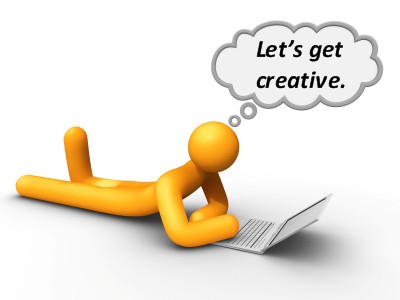 A. Horzyk, J. A. Starzyk, and Basawaraj
Content
Introduction
Associative Neurons
Semantic Memory
Episodic Memory
Declarative Memory 
Emergent Creativity
Conclusion
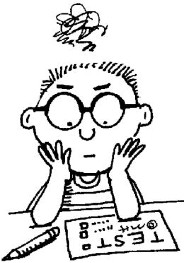 http://pathave.com/learnsleep/
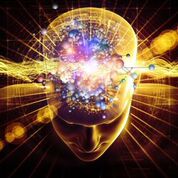 Introduction
Intelligence is the ability to learn from experience 
   and use the acquired knowledge to adapt to one's 
   environment and reach goals.
Intelligence enables:
Acquire and store knowledge
Contextually associate knowledge
Make generalizations and draw conclusions
Recall memories and apply knowledge to solve novel goals
Intelligence requires:
Sensory and motor abilities
Memory, semantic and episodic
Mechanism to store and associate information to form knowledge
Motivations to act
Knowledge Gathering
Problem: Associative mechanisms needed to “form” knowledge from “observed facts” and experiences
Solution: Use associative neural graphs!
Why associative neural graphs?
Can be used to store and recall sequential memories
Form associations between “facts”
Consider temporal order and context of events
Sensory and motor abilities?
Beyond the scope of this work
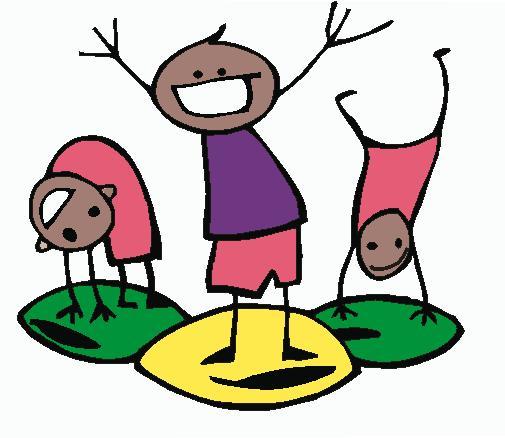 http://animcreation.e-monsite.com/pages/animations/
Associative Neuron
How to model a neuron?
Use biological neurons as reference.
Why biological neurons? Efficient and robust.
Connections between biological neurons automatically strengthened if activation of one leads to activation of another within short intervals and weakened if another neuron is triggered after longer delay
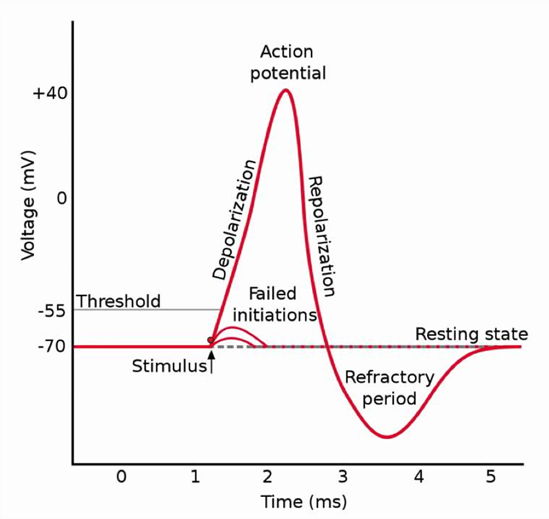 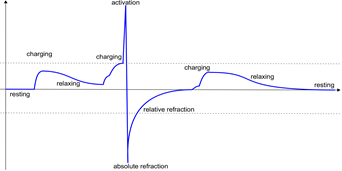 Associative neuron excitation levels
http://biomedicalengineering.yolasite.com/neurons.php
Synaptic weight
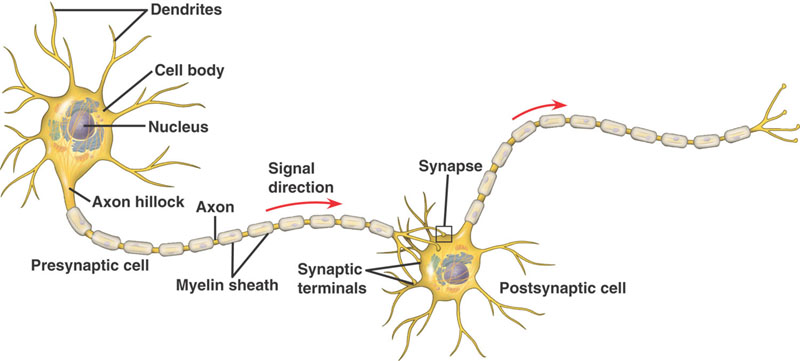 http://biomedicalengineering.yolasite.com/neurons.php
Synaptic efficiency
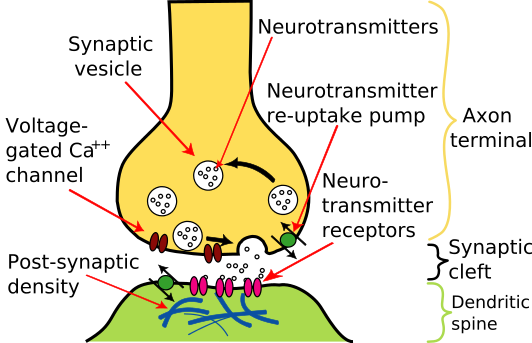 http://www.wikiwand.com/nl/Synaps
Synaptic efficiency
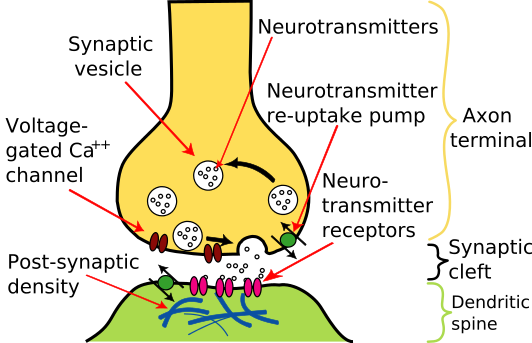 http://www.wikiwand.com/nl/Synaps
Semantic Memory
Structured record of facts, meanings, concepts and knowledge about the world
General factual knowledge, shared with others and independent of personal experience and of the spatial/temporal context in which it was acquired. 
May once have had a personal context, but now stand alone as general knowledge. 
E.g. types of food, capital cities, social customs, functions of objects, vocabulary, etc. 
Abstract and relational 
Representation is obtained through symbol grounding, associating sensory data with action and reward obtained by the system in its interaction with the environment. 
Uses an active neuro-associative knowledge graph (ANAKG) – that can represent and associate training sequences of objects or classes of objects. 
Synaptic connections are weighted, each association has its own importance.
Can provide common sense solutions to new situations that were not experienced before.
Building Semantic Memory
Example
Semantic memory was built using a number of training sequences.
Training sequences:
I have a monkey. 
My monkey is very small. 
It is very lovely. 
It likes to sit on my head. 
It can jump very quickly. 
It is also very clever.
 It learns quickly. 
My monkey is lovely. 
My son has a small dog. 
His dog is white and sweet. 
My daughter has a black cat. 
Her cat is small and clever.
http://www.livescience.com/42920-semantic-memory.html
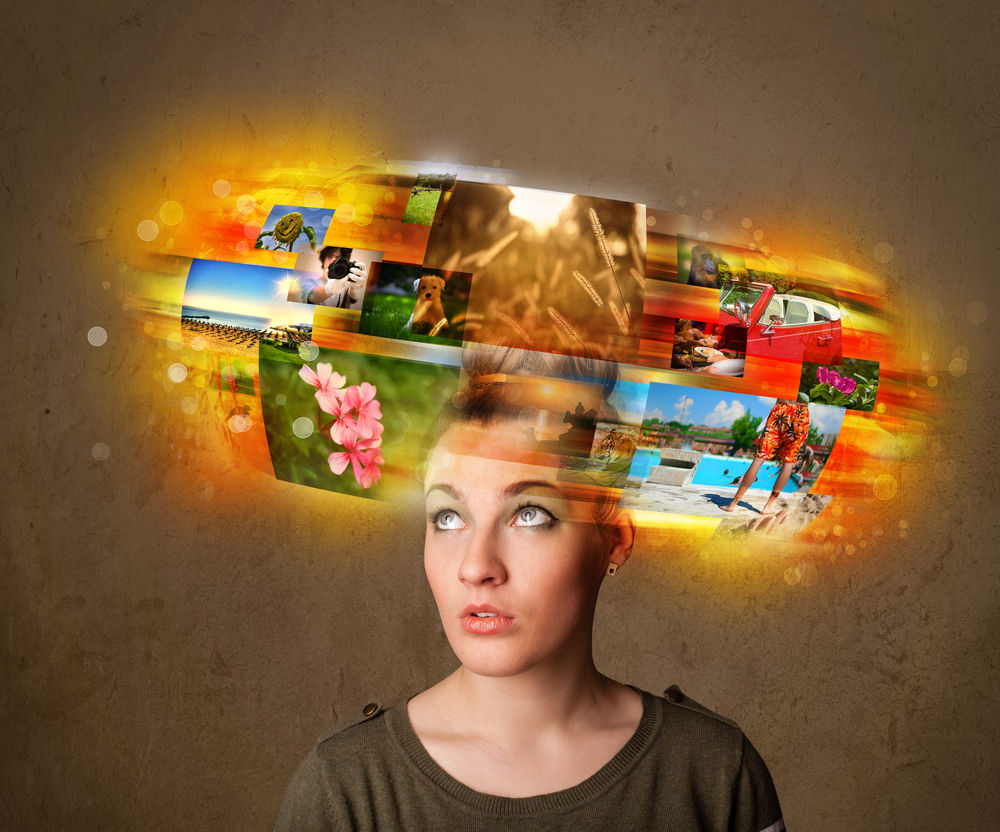 Associative Construction Process of the Semantic Memory
The succession of activations is an important connection plasticity factorthat establishes new associations between represented objects!
[Speaker Notes: This slide shows real time learning and self organization of the semantic memory based on the provided training examples in which each word is represented by a single neuron.
Different colors show activation of neurons and how these activations change due to associative links and passage of time.
After external activation neuron fires (red color) and changes both synaptic strength and activation level of associated neurons (marked in green).
After each firing neuron goes through a refraction period (marked in blue) during which it cannot be activated.
New neurons are added to the associative graph as needed (when no such symbol was observed before)]
Semantic Memory Network
Results from self-organization of an associative neural network,by adding neurons and their connections:









Nodes represent concepts and edges represent spatio-temporal associations that can be used to activate other concepts.
Symbol grounding and learning of complex motor functions is based on finding critical perceptual information about objects.
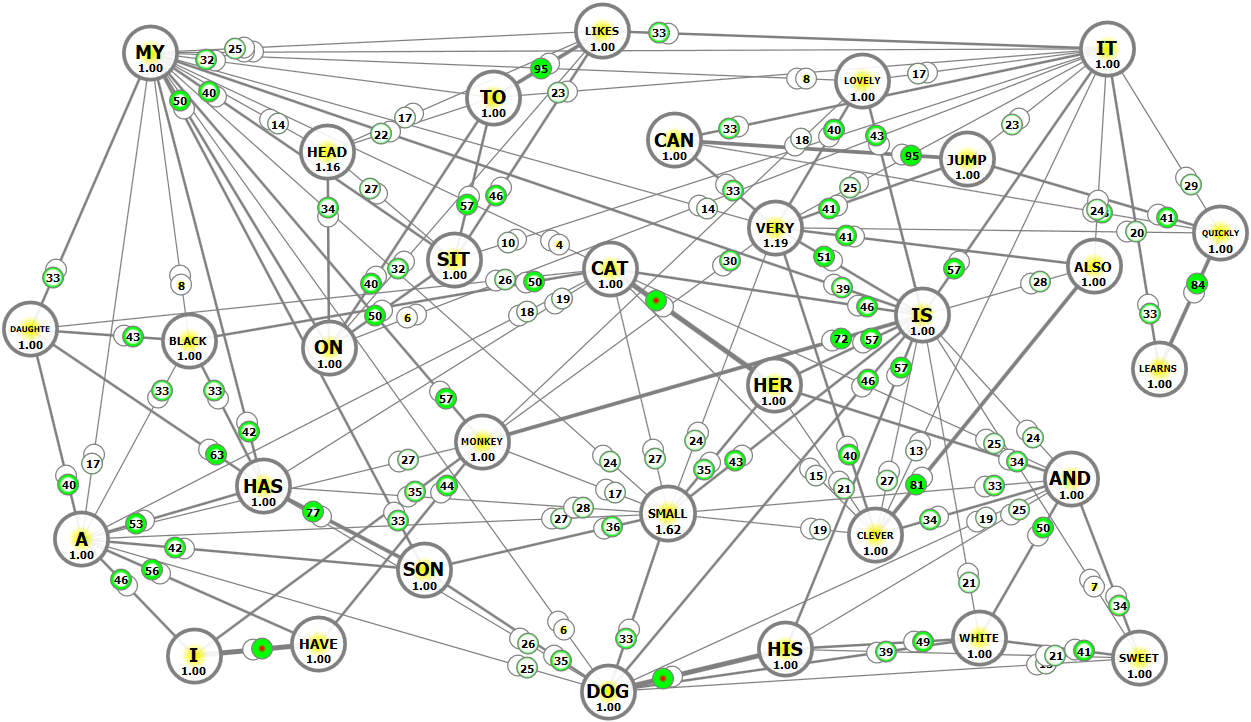 Using Semantic Memory
Possible to retrieve information for given contexts and to generalize learned information or get creative responses.
Recalls training sequences when the initial context is unique. 
When context is new or not unique achieves new or generalized answers. 
Repetition of not unique contexts leads to recalling the most frequent subsequences from the training data.
Episodic Memory
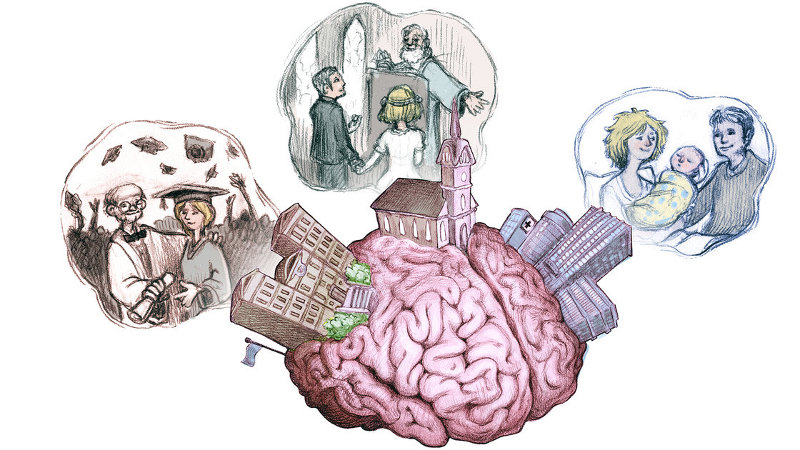 Represents memory of experiences           and specific events in time in    a sequential form.
  Episodic memory gives us time     perspective and provides continuity     in everyday activities
http://news.softpedia.com/news/The-Brain-Can-Geotag-Our-Memories-404541.shtml
Can reconstruct the actual events that took place at any given point.
Memory of autobiographical events that can be explicitly stated. 
times, places, associated emotions and other contextual knowledge
Individuals tend to see themselves as actors in these events
emotional charge and context surrounding an event is part of the memory,not just the bare facts of the event itself.
Can be used for path finding, sequential associative learning(speech, motor control), and recollection of cognitively observed events. 
Significance has a strong influence over the strength and durability. 
Uses a flexible matching mechanism that measures similarity between the learnt and tested sequences.
Episodic Memory
Tolerates errors or presentation order, distortion of the observed scene, and varying time delay. 
It is a self-organizing structure of long term memory (LTM) cells. 








Primary neurons in the semantic memory are sequentially activated.
Activations stimulate corresponding secondary neurons
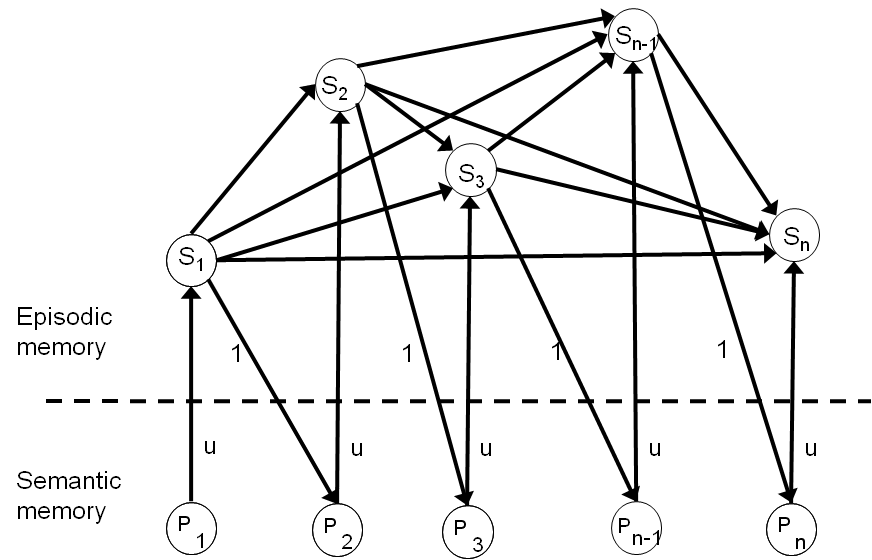 Retrieval of Episodic Memory
Episodic memory is activated during a sequence recognition process.
The memory retrieval involves three stages: 
event detection, 
episode recognition, and 
episode recall. 
Event detection is triggered by activation of primary neurons and associated neurons in the semantic memory.
Episodes are recognized by activation of LTM cell neurons. 
the cell that was activated first represents the observed episode. 
The episodic recall plays an important role in learning, by anticipating the expected events. 
If the anticipation was correct – no learning takes place.
Retrieval of Episodic Memory
Memory retrieval algorithm is as follows:
Activate primary neurons and the corresponding secondary neurons  in all LTM cells.
Compute an activation level of the secondary neurons.
Use the secondary neuron  with the strongest activation to find the winning LTM.
Secondary neuron of the winning LTM cell predicts the next episode.
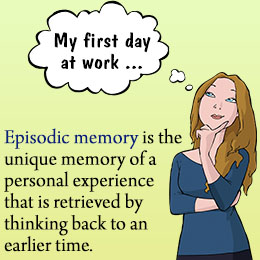 Testing of Episodic Memory
Useful to recall past events based on context
In the integrated memory system the context is provided by semantic memory
Cells in episodic memory represents episodes and secondary neurons represent individual events. 
Input triggers primary neurons in semantic memory and those trigger the corresponding secondary neurons. 
The semantic and episodic memories
    are created from training sequences 
    using associative neurons
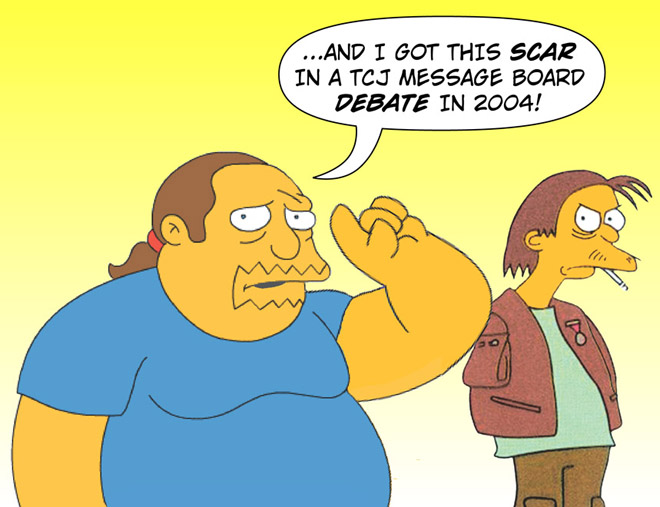 http://www.hoodedutilitarian.com/2011/03/tcj-mb-r-i-p/
[Speaker Notes: Details of testing the episodic memory are presented in the paper.]
Emergent Creativity of Declarative Memory
Two types of long-term memory: explicit (or declarative) memory and implicit (or procedural) memory.
Declarative memory is an integration of semantic and episodic memories.
Created events are obtained within a context of observed events.
This can be used to answer questions based on the stored knowledge and observed use of language.
No explicit grammar rules are needed
Natural way of learning language
If many answers could be derived, declarative memory choosesthe most typical ones. 
Associations in declarative memories result in mental saccades.
Changing context may result in changing the answer, creating new sequences of events that were not previously observed.
This reflects creativity determined by dynamically modified knowledge gained during training.
Simulation of Declarative Memory
Table shows answers provided by the declarative memory
As the individual neurons start a relaxing or refraction phase the winning LTM cells can change. 
Only the winning LTM cell is specified. 
Semantic memory provides associations and context to the recalled episodes.
Conclusion
We developed and tested a structural organization of declarative memories using a new model of dynamic associative neurons. 
Associative neurons were modified to accommodate growth and sensitivity of neurons that resulted in automatic threshold changesand specialization of neurons. 
The same neurons can be activated by various combinations of input stimuli that represent various contexts of input sequences. 
We investigated neuron’s fatigue and the effect of synaptic weight sensitivity on overall activity of neurons in the obtained memories.
We tested sequence recognition and associative properties of the obtained declarative memory. 
We observed emergent creativity in the developed memories. 
Future work includes adding autonomous motivational signals and mechanisms of their automatic associations with symbols and actions.
Questions?
23